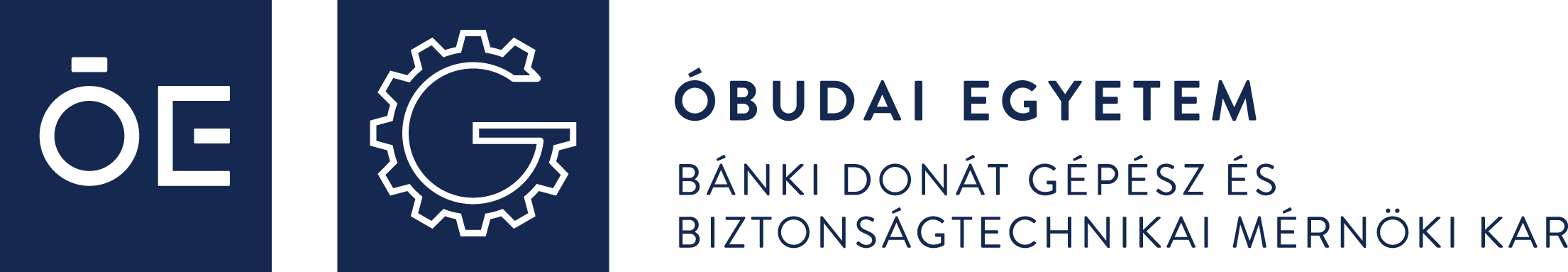 Title of the degree thesis work
Name, Neptun code, 
CAD-CAM-CNC specialization
1
ÓE BGK Anyag- és Gyártástudományi Intézet
2021.
The aims of the thesis work
.
.
.
.
.
.
.
.
2
ÓE BGK Anyag- és Gyártástudományi Intézet
2021.
Materials, methods, pricedures
.
.
.
.
.
.
.
.
3
ÓE BGK Anyag- és Gyártástudományi Intézet
2019.
Process of the solving
.
.
.
.
.
.
.
.
4
ÓE BGK Anyag- és Gyártástudományi Intézet
2021.
Conclusions
.
.
.
.
.
.
.
.
5
ÓE BGK Anyag- és Gyártástudományi Intézet
2021.
Summary
.
.
.
.
.
.
.
.
6
ÓE BGK Anyag- és Gyártástudományi Intézet
2021.
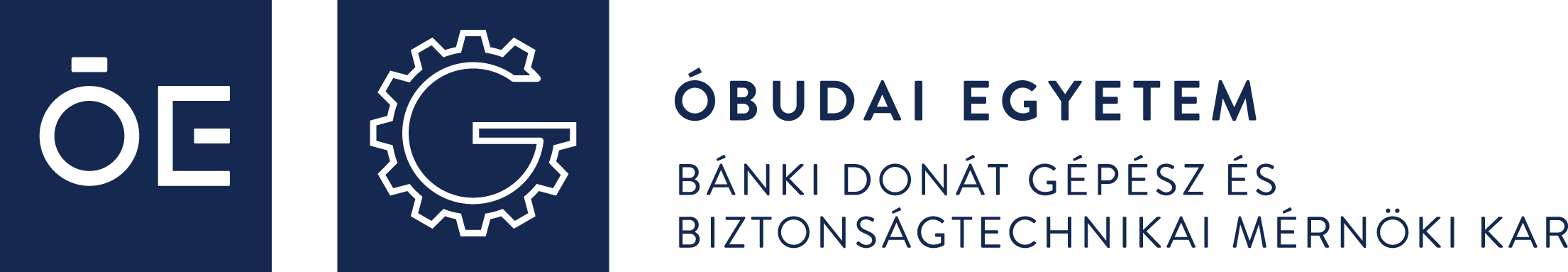 Thank you for your attention!
7
ÓE BGK Anyag- és Gyártástudományi Intézet
2021.